Логопедиялық білім алатын оқушылар туралы 
     2020-2021 оқу                                    
 жылындағы жылдық есебі
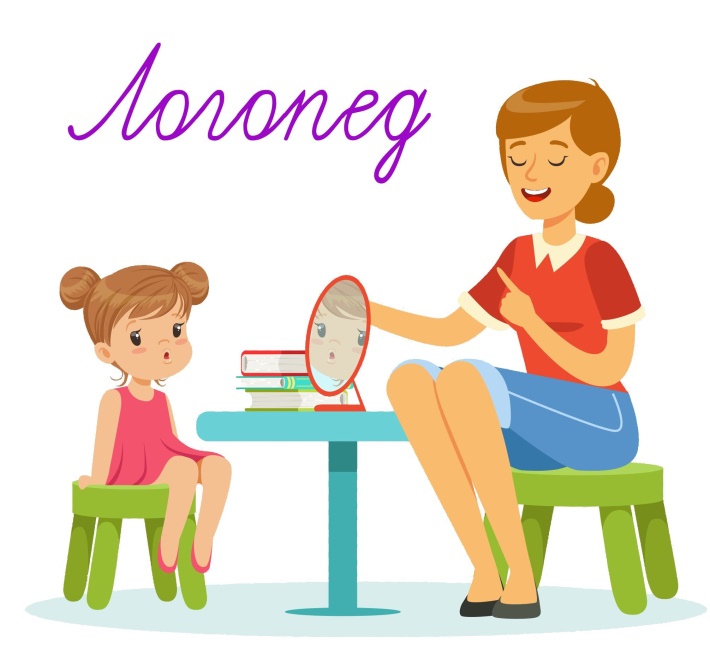 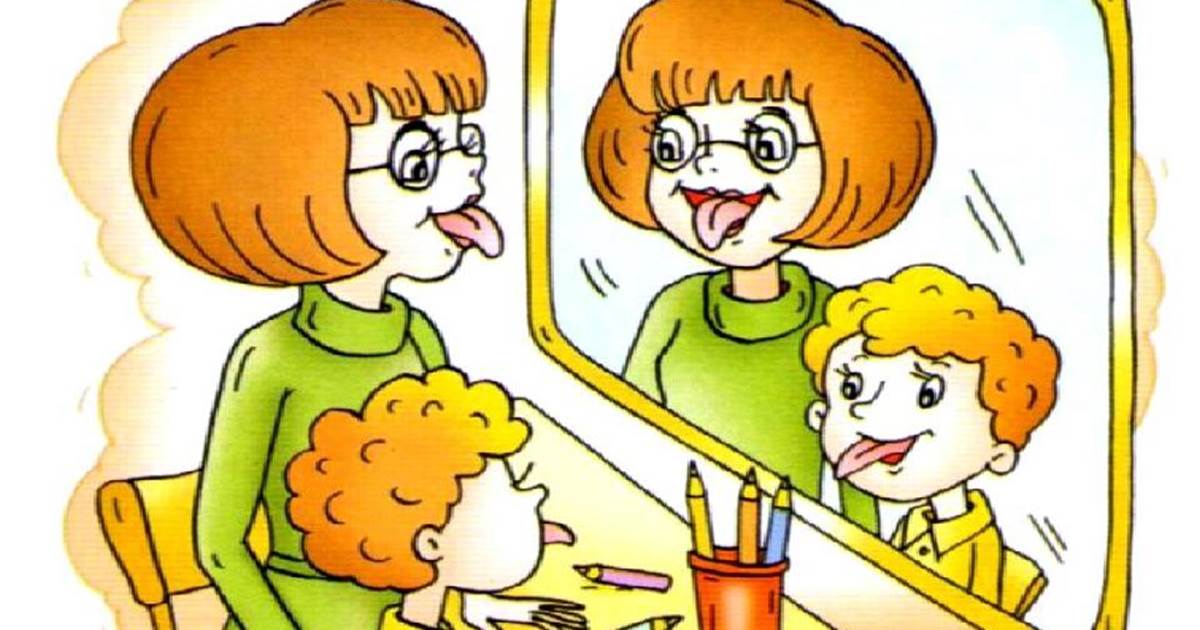 Логопедиялық білім алатын оқушылар туралы    2020-2021 оқу                                     жылындағы жылдық мәлімет
Мектеп бойынша педагог-логопед мамандардың көмегін қажет ететін  оқушылылар саны жыл басында 35 баланы құрады. Басқа мектепке ауысуына байланысты 5 оқушы логопункттен босатылды. Қалған 30 оқушымен  жаңа оқу жылын бастадық. Атап айтсақ, 
Дислалия-24, Дизартрия –2, ОНР -2,  Тұтықпа –4,  Дисграфия -3.
Түзету – дамыту жұмыстарының нәтижесінде  I жарты жылдықта логопункттен 12 бала шығарылды. Қалған 18 оқушы келесі жарты жылдықта жұмысты қайта жалғастыруға қалдырылды.
      Логопедиялық пунктінің жұмысын үгіттеу мақсатында II жарты жылдықта бастауыш сынып мұғалімдерімен  және ата-аналармен түсіндіру жұмыстары жүргізілді.
Нәтижесінде 6 бала анықталып, қалалық ПМПК-ға жіберілді.
ПМПК-ның жолдамасы негізінде оқушылар логопунктке қабылданды. Барлығы 24 жолдамасы бар  оқушы логопед сабағына қатысты.Атап айтсақ,
Дислалия-16 ,     Дизартрия –2 ,    Тұтықпа –4  ,     Дисграфия -2.
Түзету –дамытужұмыстарының  нәтижесінде II жарты жылдықта 13 оқушы логопункттен шығарылды.
      Сонымен, жыл бойы 41 баламен жұмыс жүргізілді, түзету – дамыту жұмытарының   нәтижесінде жалпы 30 оқушы логопедиялық сабақтан босатылды. Қалған 11 оқушымен келесі жаңа оқу жылында жұмыс жалғастырылатын болады.
     Шығарылған оқушылармен жүргізілген жұмыстың нәтижесі төмендегідей: Оқушыларға артикуляциялық жаттығуларды жасата отырып, дыбыс қою жұмыстары жүргізілді.Қойылған әріптермен машықтандыру сабақтары арқылы бала дыбысты буында, сөзде, сөйлемде дұрыс айта алу деңгейіне жетті. Балалардың сабаққа қызығушылығы артып, жазу және оқуында жақсы көрсеткіш көрсетуде. Зейін ,есте сақтау қабілеттері жақсарды. Сөйлеу мәнерінде оң өзгерістер бар. Фонетикалық түсініктері толық қалыптасты.Нәтижесінде логопед сабағынан босатылды.
Логопедтің жұмысы барысынан үзінді
Оқушылармен тіл дамыту сабақтары және қандай дыбыстарды дұрыс айта алмайтынын тексере отырып, түзету-дамыту сабақтары жүргізілді.Атап айтсам, ұсақ моторикамен жұмыс,дыбысқа байланысты тақпақтар,жұмбақтар, жаңылтпаштар,өмірге бейім болу үшін түстермен жұмыс,жыл мезгілдері,суреттермен жұмыс,логикалық тапсырмалар, кеңістікті бағдарлау, ойлау, есте сақтау,танымдық қабілетін дамыту мақсатында сабақтар жүргізілді.
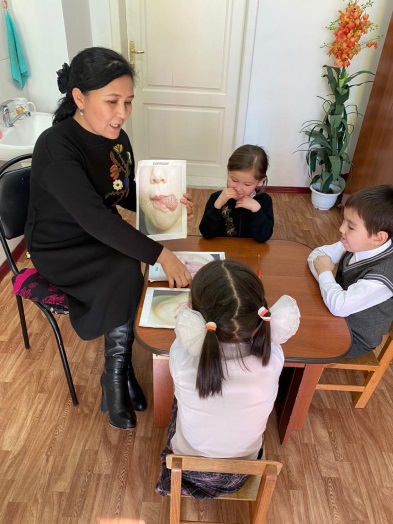 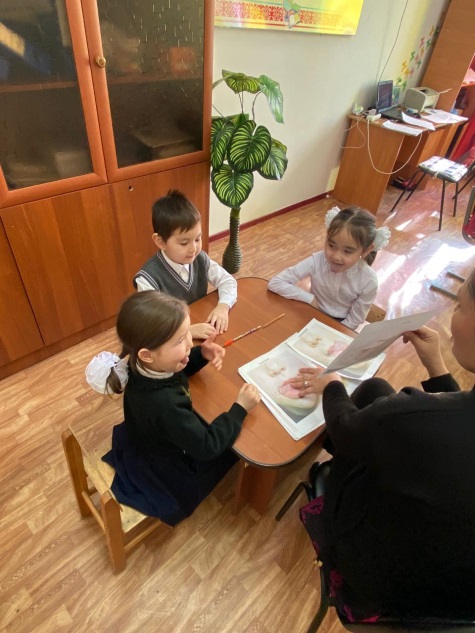 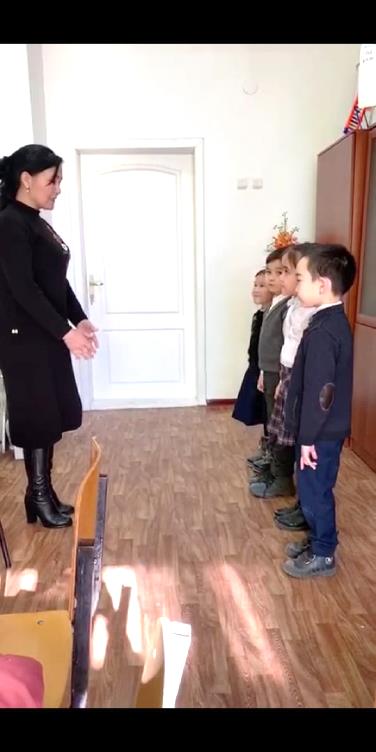 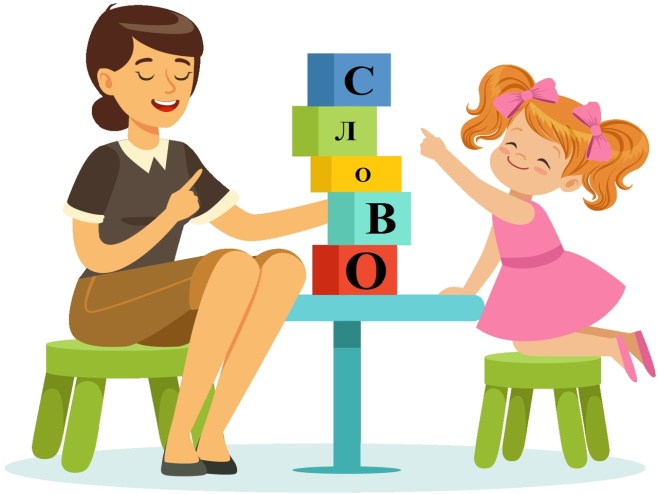 Логопедиялық білім алатын оқушылардынЖылдық мониторингі
2020 -2021 оқу жылына арналған педагог-логопедтің жылдық
ЖОСПАРЫ